Савичева Оксана Николаевна
Учитель начальных классов
МБОУ  « СОШ  с. Тавтиманово» муниципального района
 Иглинский район
урок русского языка

Тема: Три склонения  имён существительных. Упражнения в определении склонения имён существительных.
.
конь
вода
Юра
земля
море
дядя
стол
дочь
солнышко
Что общего между этими словами?
.
I склонение
Il склонение
Ill склонение
Сущ.ср. р. –о , -е
Сущ. ж. р. –а, -я
Сущ.м. р. 
С
Сущ. ж. р. с мягким 
знаком на конце
Сущ.м.р.         –а  ,  -я
вода
Юра
земля
дочь
конь
солнышко
стол
дядя
море
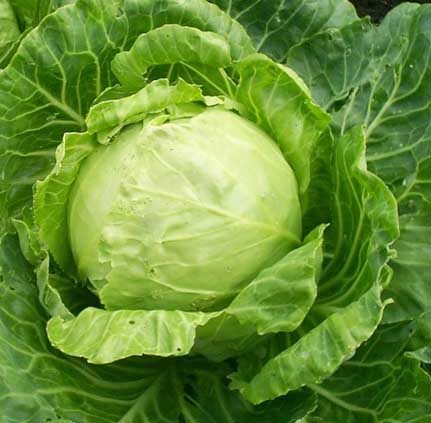 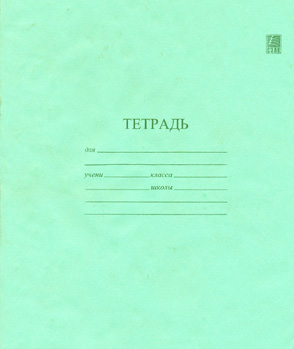 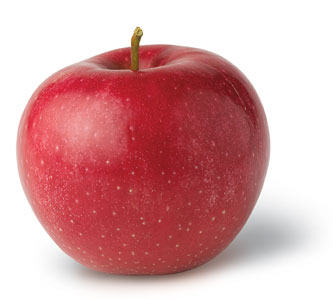 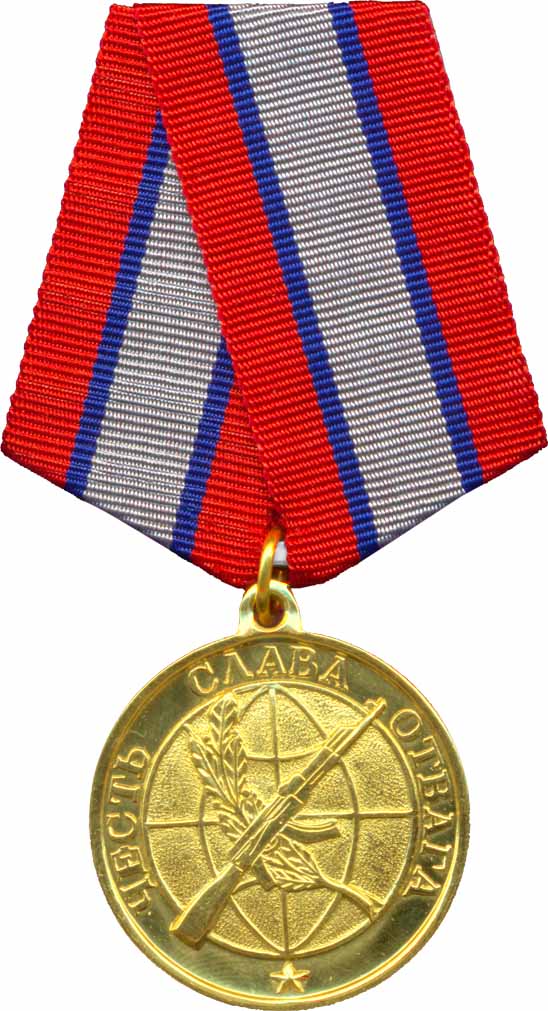 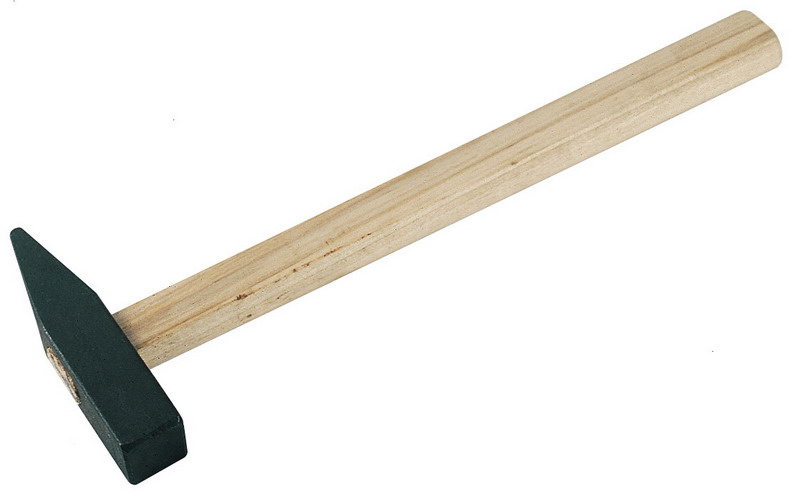 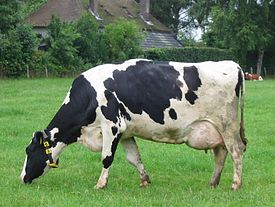 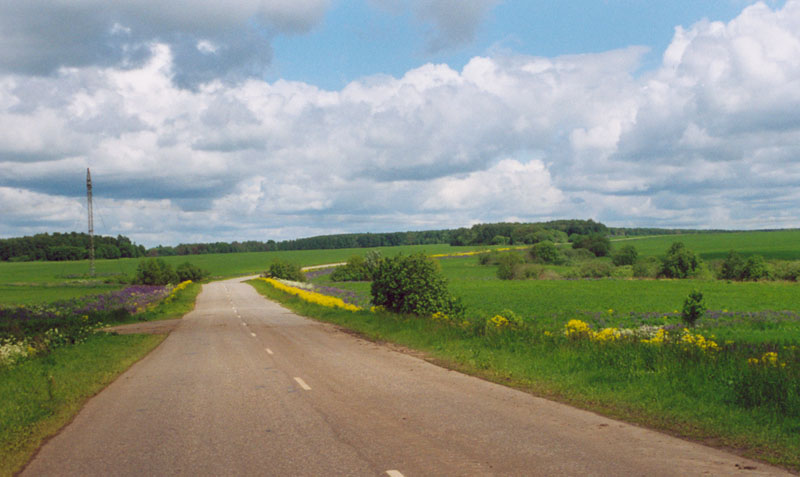 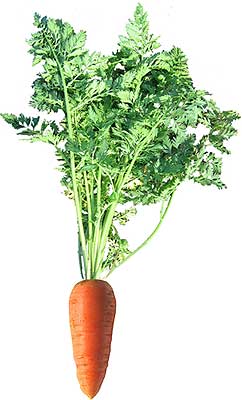 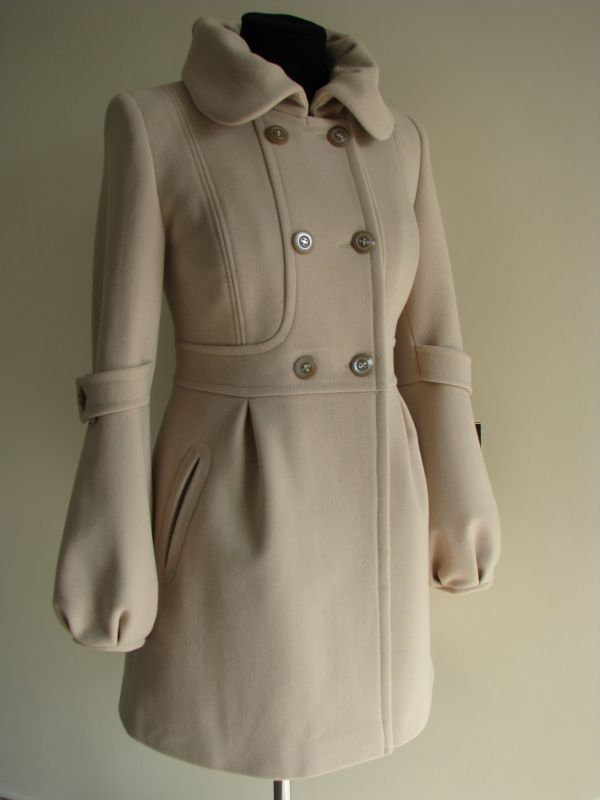 Домашнее задание

Стр. 88-89 правило, упр. 167
Выпиши лишнее слово
стена, сверло, озеро;
скворец, парта, звонок;
автобус, ночь, печь;
девочка, папа, стол;
икра, небо, нос;
ракета, баран, конфета;
осень, книга, школа;
Расставьте слова в нужном порядке, как определить склонение сущ. в им.п. ед. ч. :
склонение
окончание
род